Hỗ trợ đọc danh pháp Quốc tế
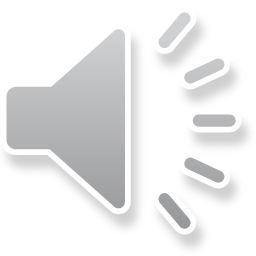 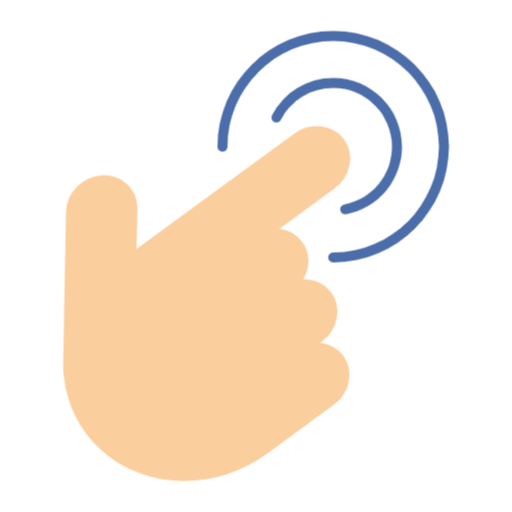 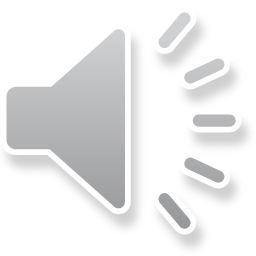 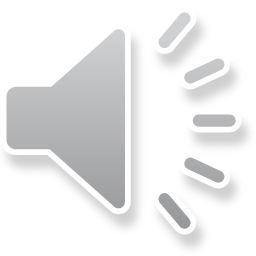 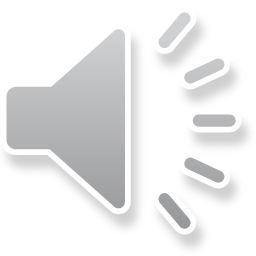 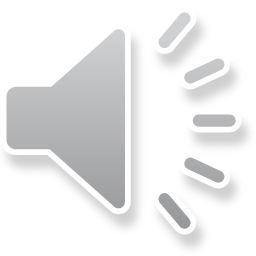 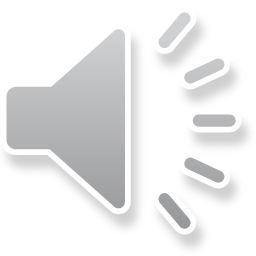 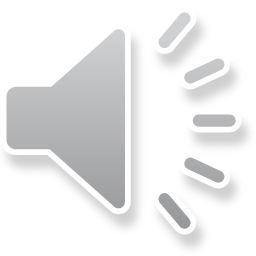 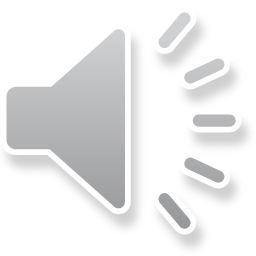 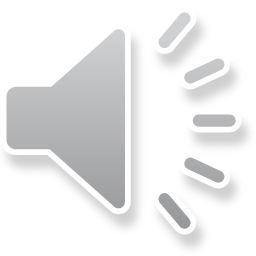 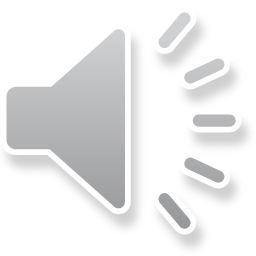 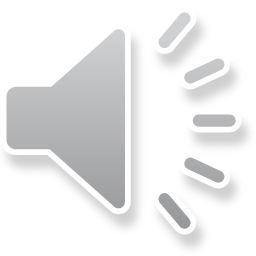 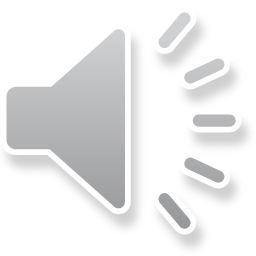 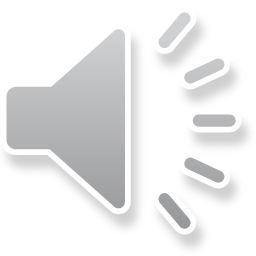 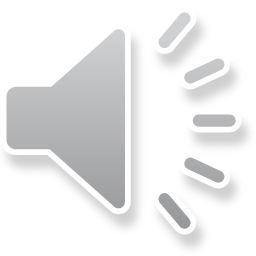 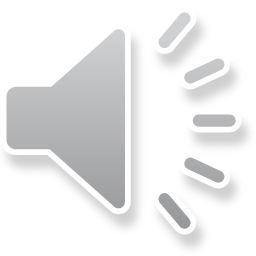 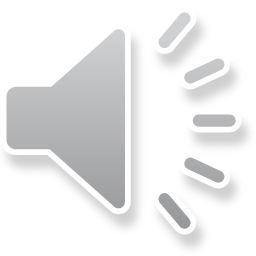 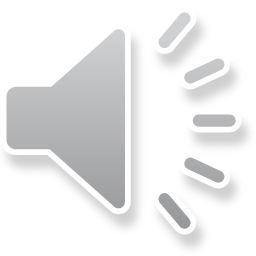 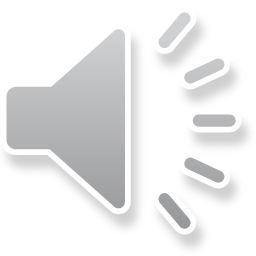 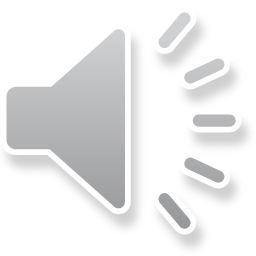 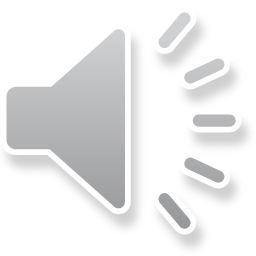 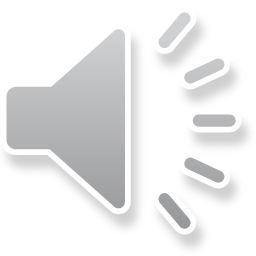 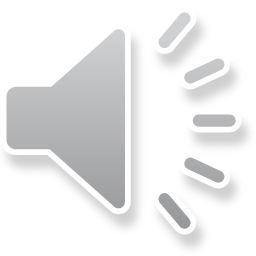 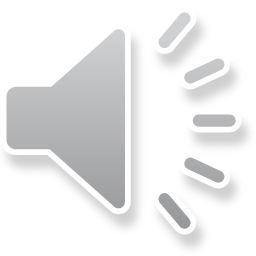 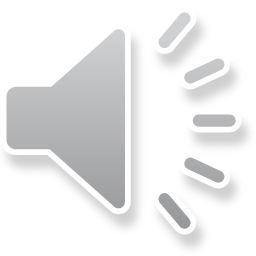 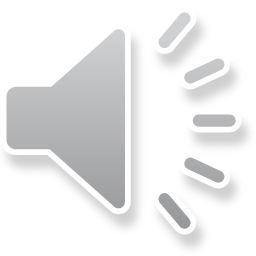 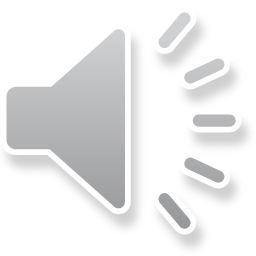 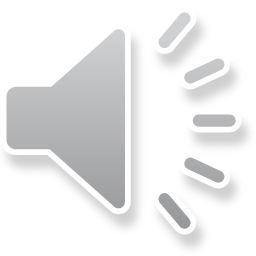 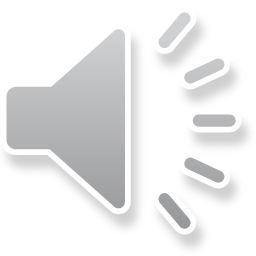 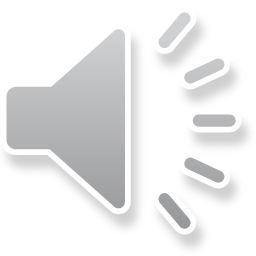 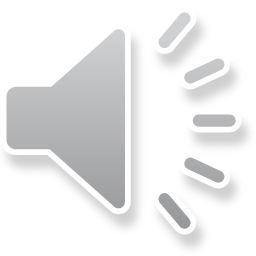 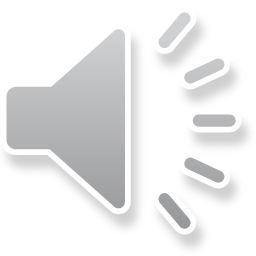 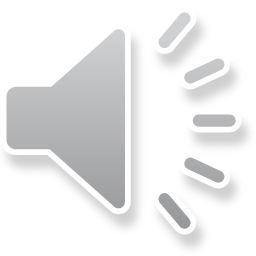 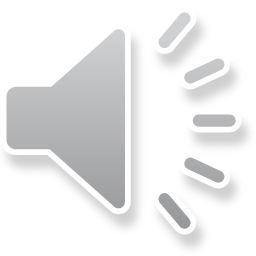 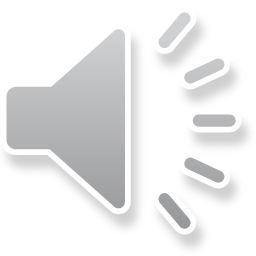 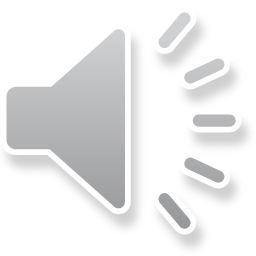 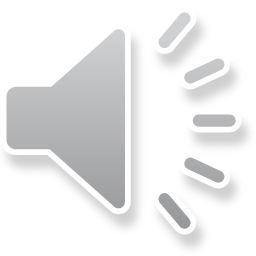 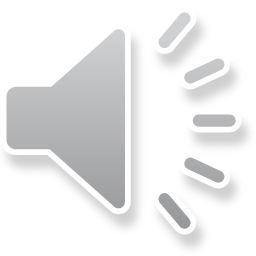 1. Element (Tên nguyên tố)
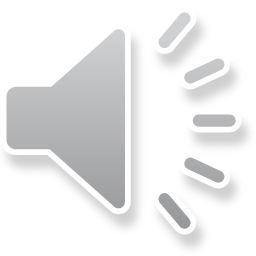 11. Sodium
21. Scandium
31. Gallium
1. Hydrogen
22. Titanium
2. Helium
12. Magnesium
32. Germanium
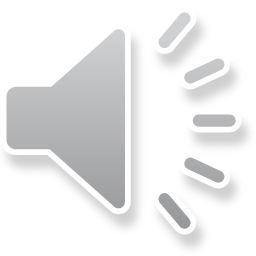 23. Vanadium
13. Aluminium
3. Lithium
33. Arsenic
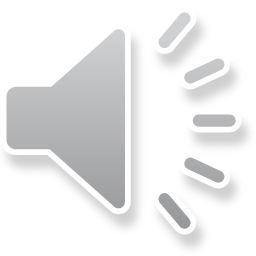 24. Chromium
34. Selenium
4. Beryllium
14. Silicon
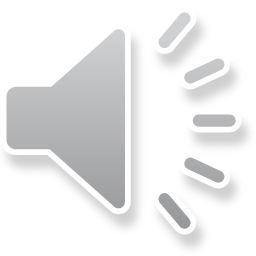 5. Boron
35. Bromine
15. Phosphorus
25. Manganese
6. Carbon
26. Iron
36. Krypton
16. Sulfur
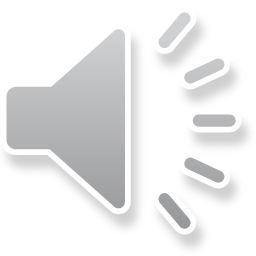 17. Chlorine
27. Cobalt
7. Nitrogen
37. Rubidium
38. Strontium
18. Argon
28. Nickel
8. Oxygen
19. Potassium
39. Yttrium
9. Fluorine
29. Copper
40. Zirconium
30. Zinc
10. Neon
20. Calcium
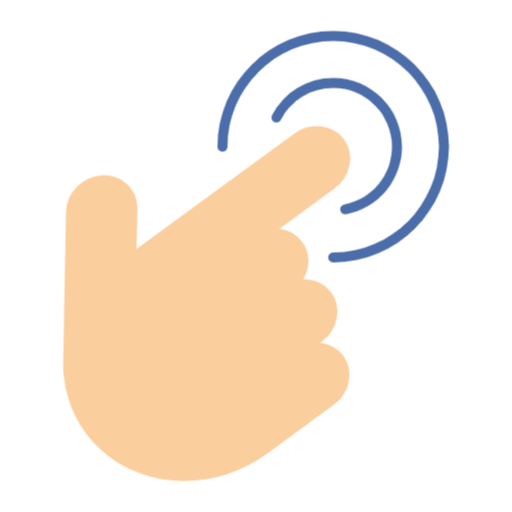 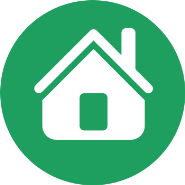 Tiếp theo
Quay lại
Hãy click vào 
ô nguyên tố
Hỗ trợ đọc danh pháp Quốc tế
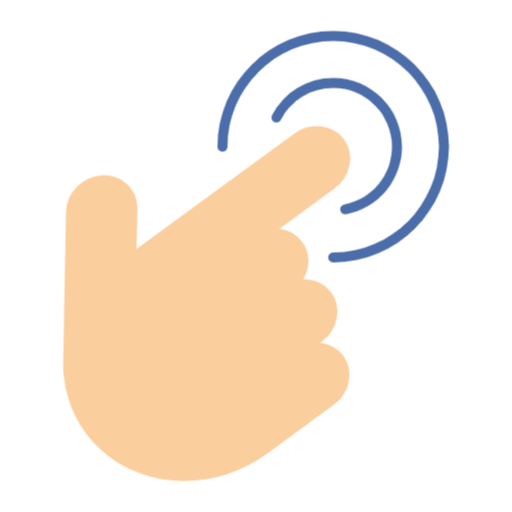 1. Element (Tên nguyên tố)
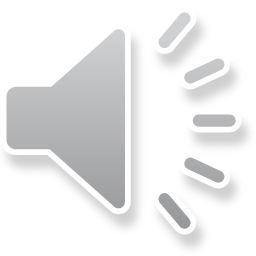 41. Niobium
51. Antimony
61. Promethium
71. Lutetium
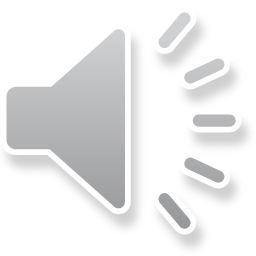 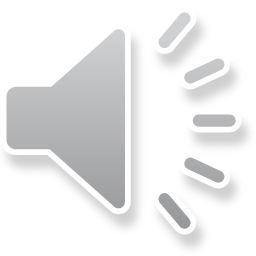 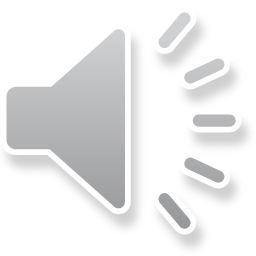 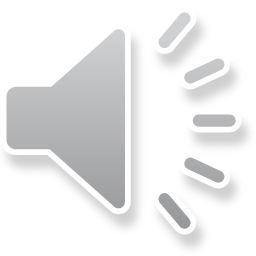 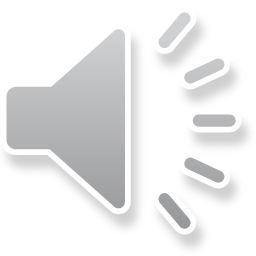 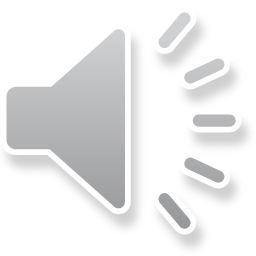 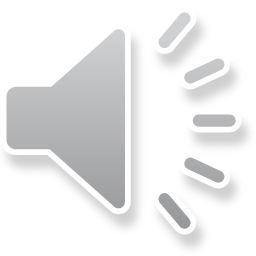 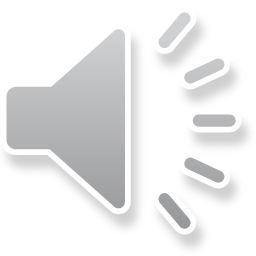 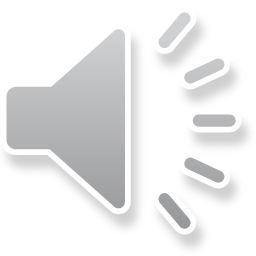 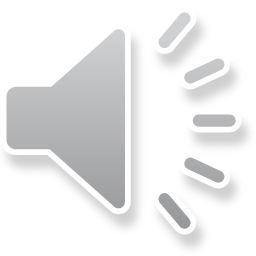 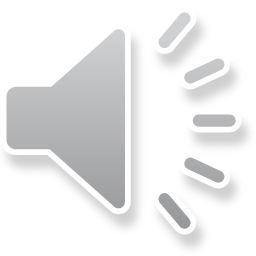 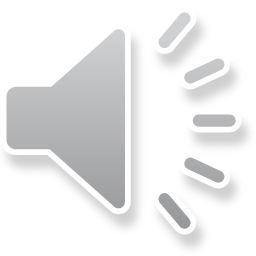 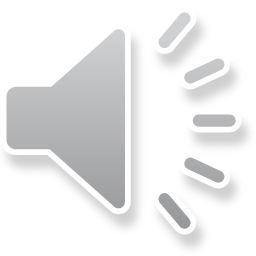 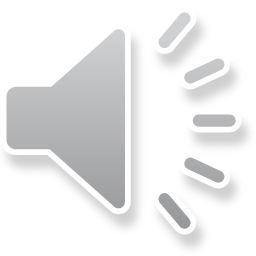 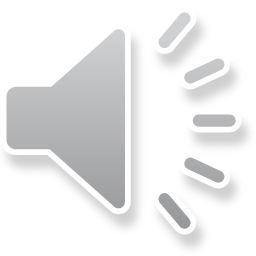 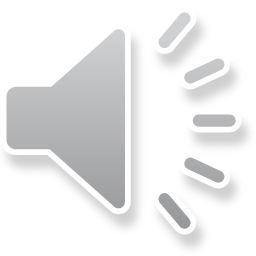 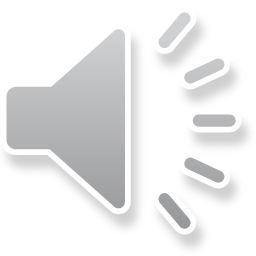 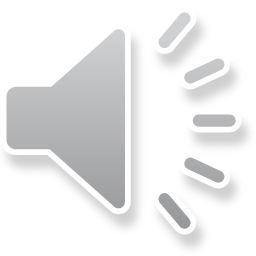 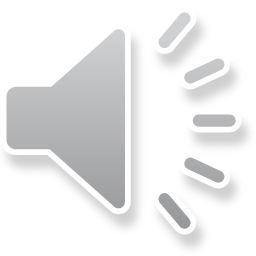 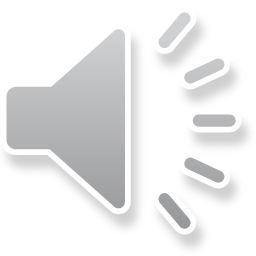 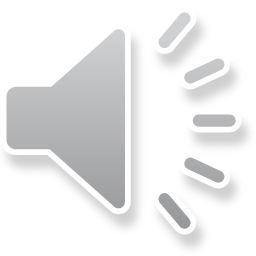 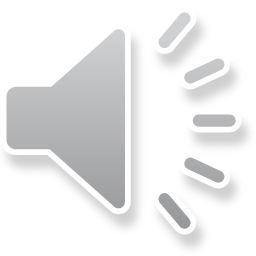 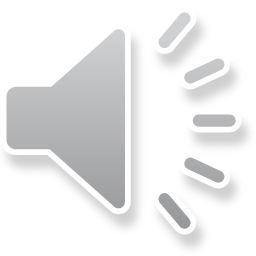 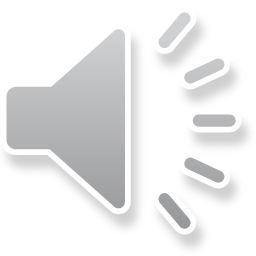 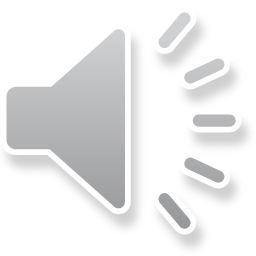 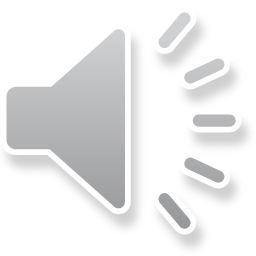 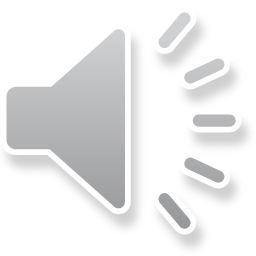 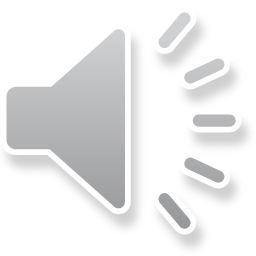 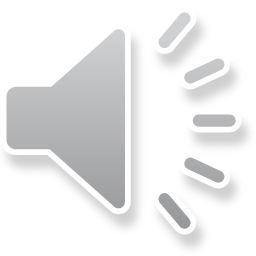 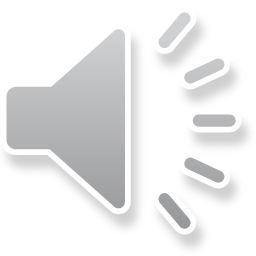 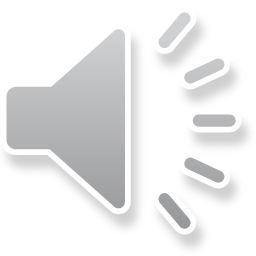 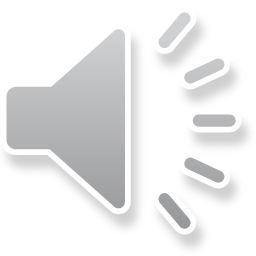 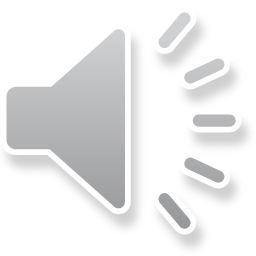 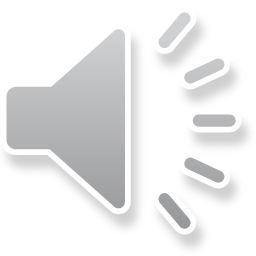 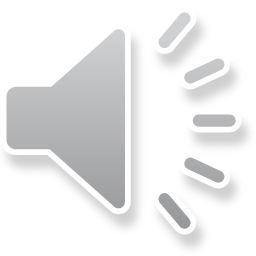 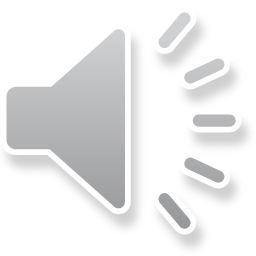 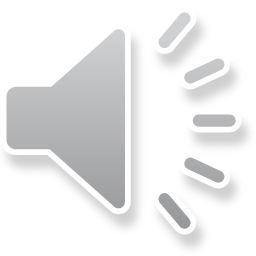 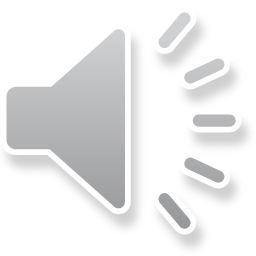 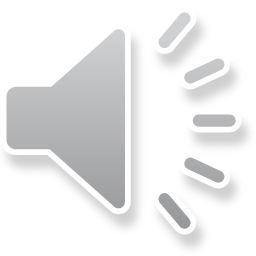 42. Molybdenum
52. Tellurium
62. Samarium
72. Hafnium
73. Tantalum
53. Iodine
63. Europium
43. Technetium
44. Ruthenium
54. Xenon
64. Gadolinium
74. Tungsten
75. Rhenium
55. Cesium
65. Terbium
45. Rhodium
66. Dysprosium
46. Palladium
56. Barium
76. Osmium
67. Holmium
77. Iridium
47. Silver
57. Lanthanum
78. Platinum
68. Erbium
48. Cadmium
58. Cerium
49. Indium
59. Praseodymium
79. Gold
69. Thulium
60. Neodymium
70. Ytterbium
50. Tin
80. Mercury
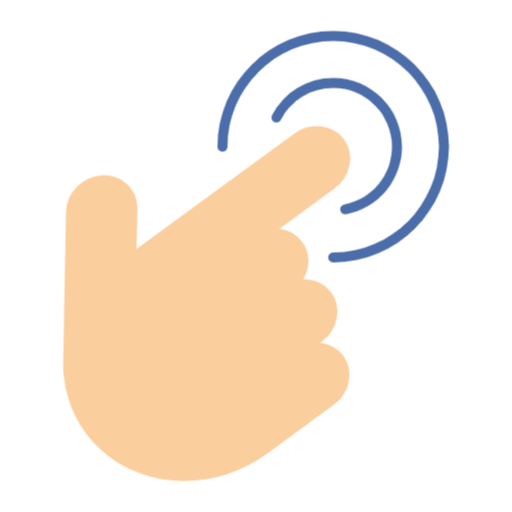 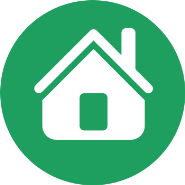 Tiếp theo
Quay lại
Hãy click vào 
ô nguyên tố
Hỗ trợ đọc danh pháp Quốc tế
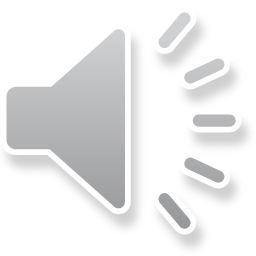 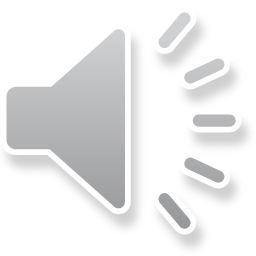 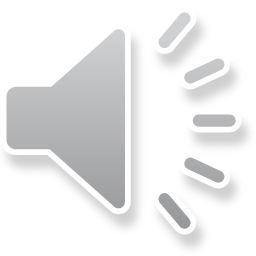 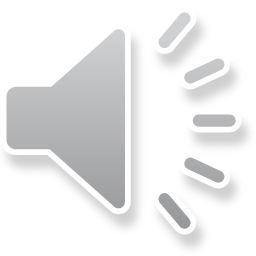 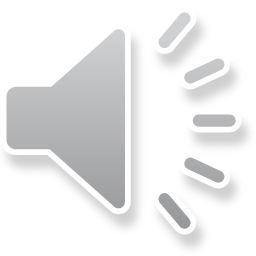 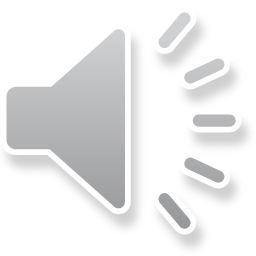 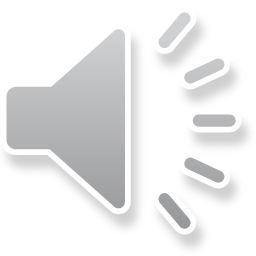 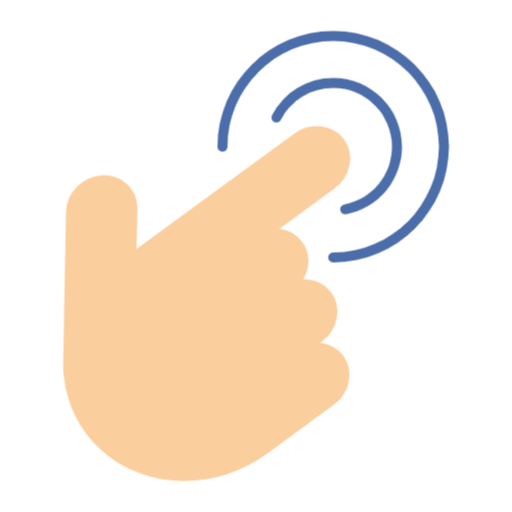 1. Element (Tên nguyên tố)
81. Thallium
91. Protactinium
101. Mendelevium
111. Roentgenium
82. Lead
92. Uranium
102. Nobelium
112. Copernicium
83. Bismuth
93. Neptunium
103. Lawrencium
113. Nihonium
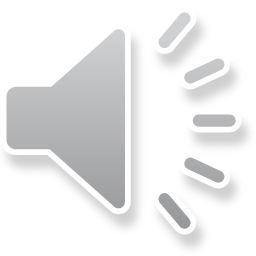 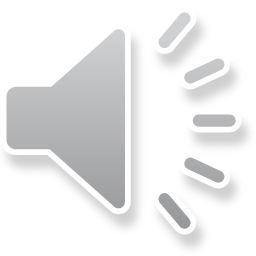 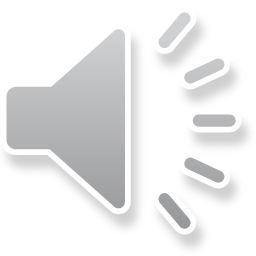 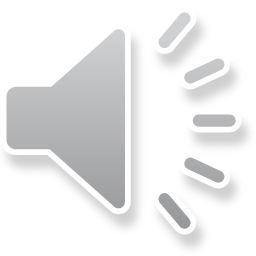 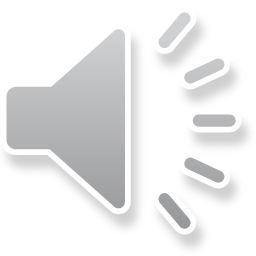 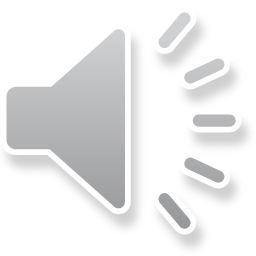 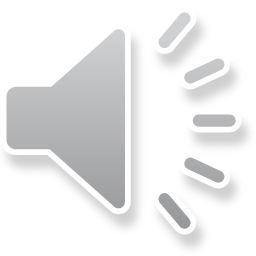 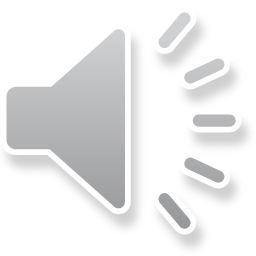 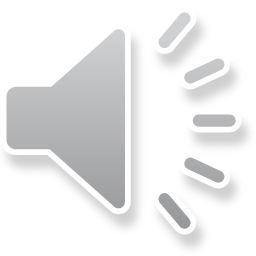 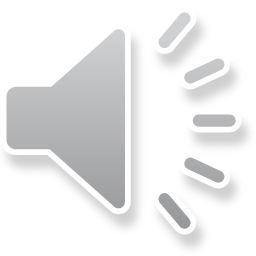 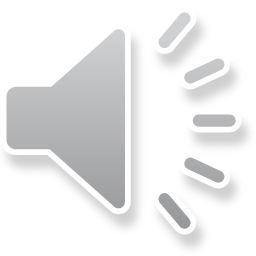 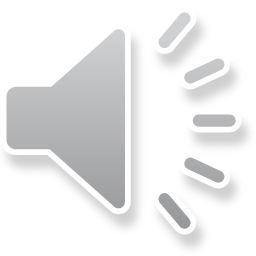 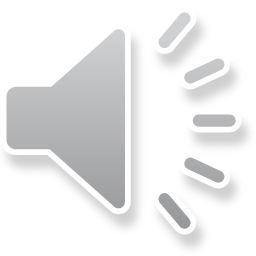 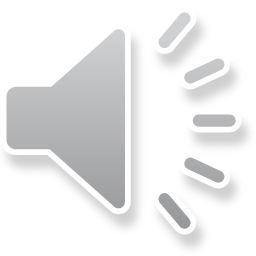 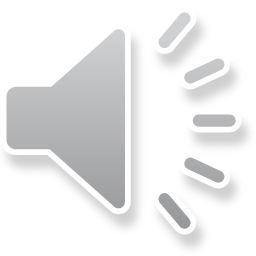 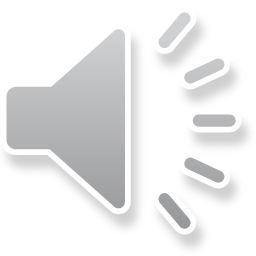 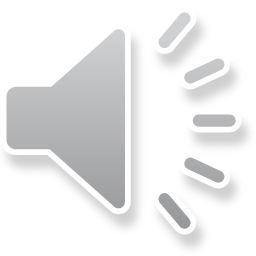 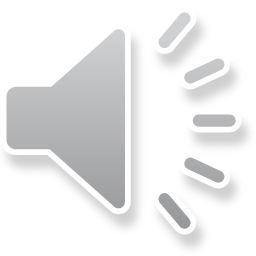 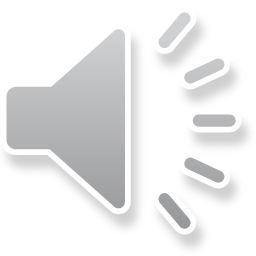 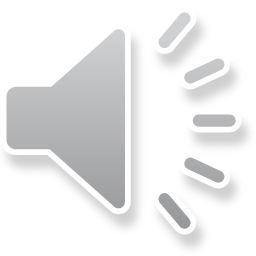 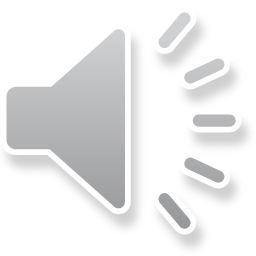 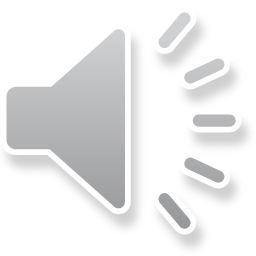 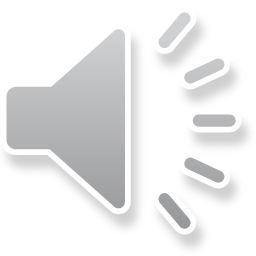 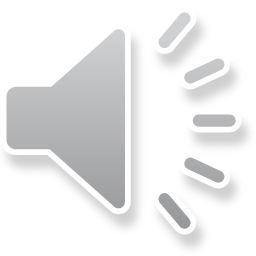 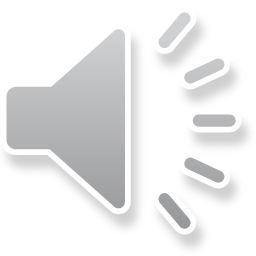 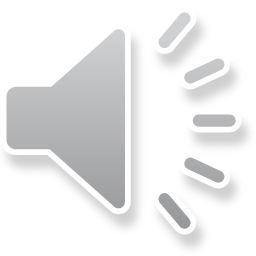 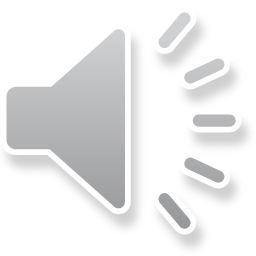 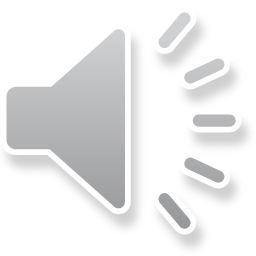 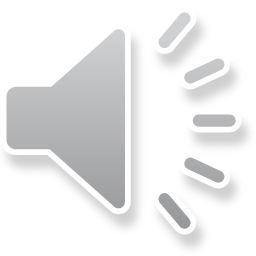 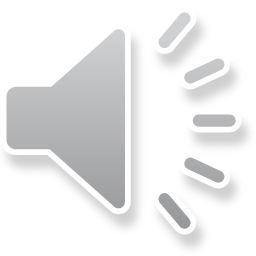 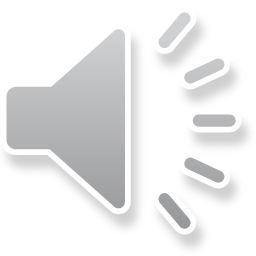 84. Polonium
104. Rutherfordium
94. Plutonium
114. Flerovium
115. Moscovium
85. Astatine
95. Americium
105. Dubnium
86. Radon
96. Curium
106. Seaborgium
116. Livermorium
117. Tennessine
87. Francium
97. Berkelium
107. Bohrium
108. Hassium
98. Californium
118. Oganesson
88. Radium
89. Actinium
99. Einsteinium
109. Meitnerium
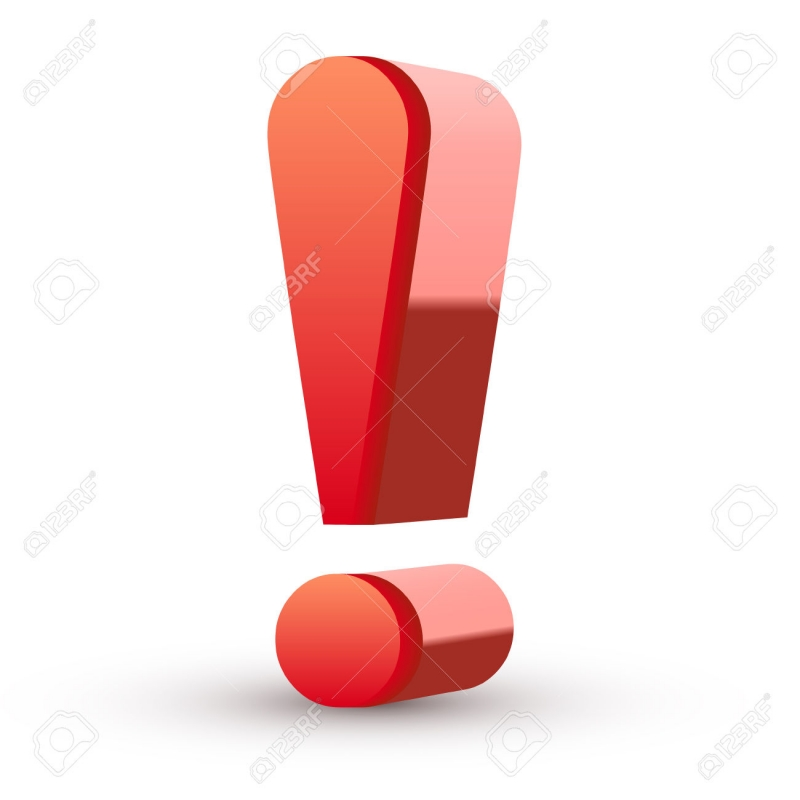 90. Thorium
100. Fermium
110. Darmstadtium
Nếu bị lỗi âm thanh.
Hãy lùi về một trang và quay lại
Hoặc thoát ra và vô lại
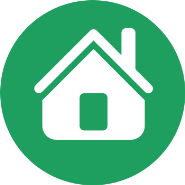 Quay lại
Hãy click vào 
ô nguyên tố
Hỗ trợ phát âm danh pháp Quốc tế
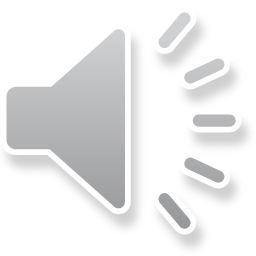 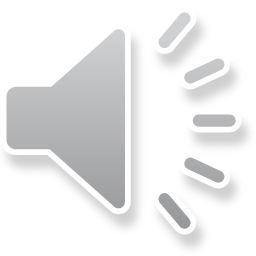 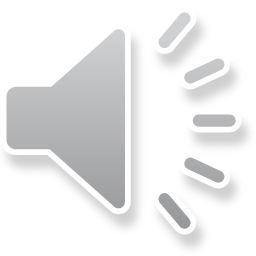 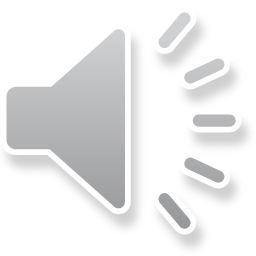 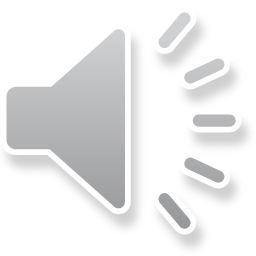 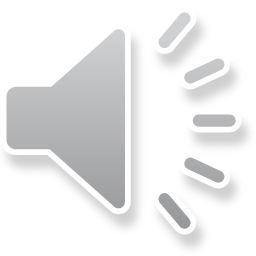 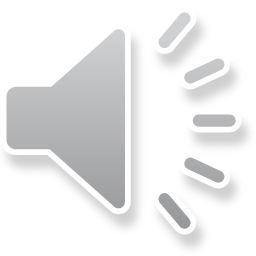 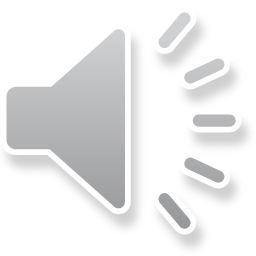 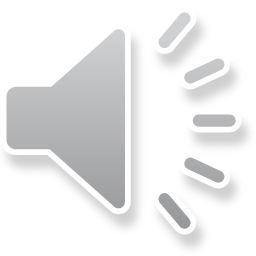 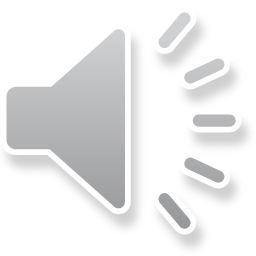 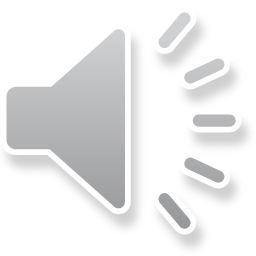 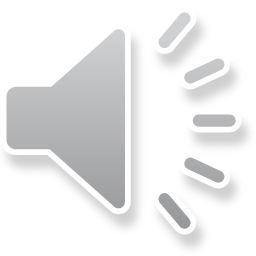 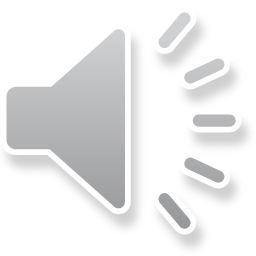 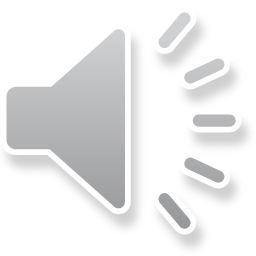 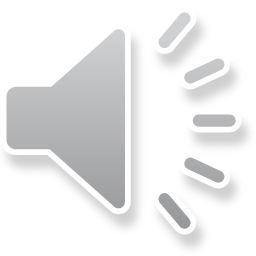 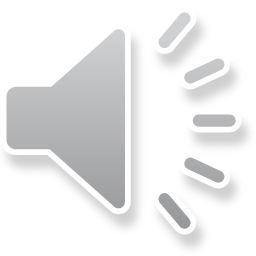 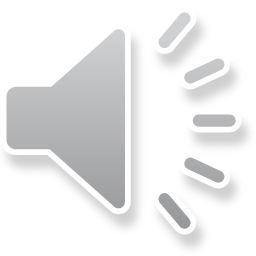 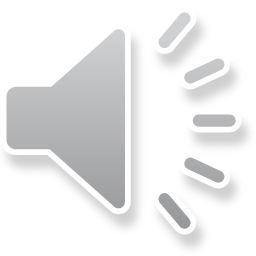 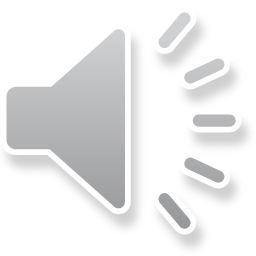 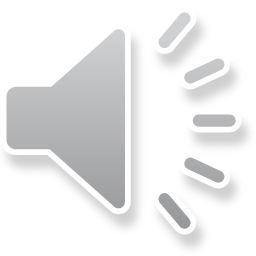 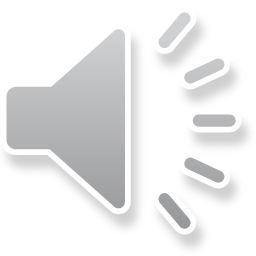 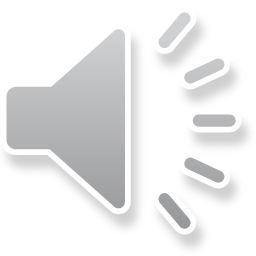 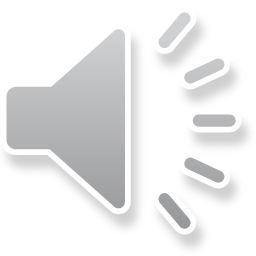 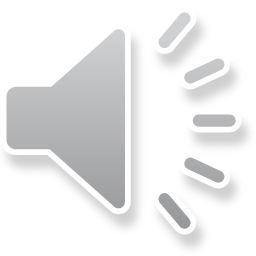 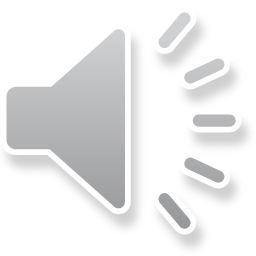 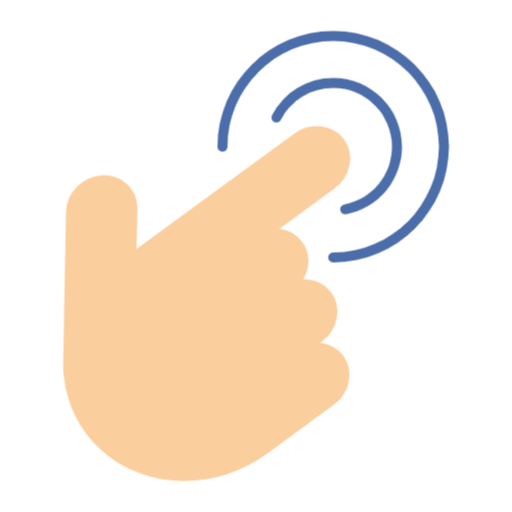 2. Oxide
Cách 1:	Tên nguyên tố + (hóa trị nếu nguyên tố có nhiều hóa trị) + oxide
Cách 2:	Số lượng nguyên tử + Tên nguyên tố  + Số lượng nguyên tử oxygen + oxide
SO2 : Sulfur (IV) oxide
P2O5 : Phosphorus (V) oxide
Cu2O: Cupper (I) oxide
SO2 : Sulfur dioxide
P2O5 : Diphosphorus pentoxide
Cu2O: Cuprous oxide
SO3 : Sulfur (VI) oxide
Na2O: Sodium oxide
CuO: Cupper (II) oxide
SO3 : Sulfur trioxide
CuO: Cupric oxide
Al2O3: Aluminium oxide
FeO: Iron (II) oxide
CO : Carbon (II) oxide
Cr2O3: chromium (III) oxide
CO : Carbon monoxide
FeO: Ferrous oxide
Cr2O3: chromic oxide
CrO3: Chromium trioxide
CO2 : Carbon (IV) oxide
Fe2O3: Iron (III) oxide
Fe3O4: Ferumoxides
Fe2O3: Ferric oxide
CO2 : Carbon dioxide
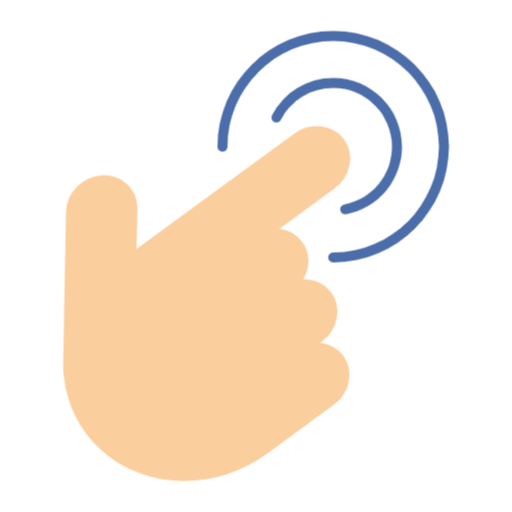 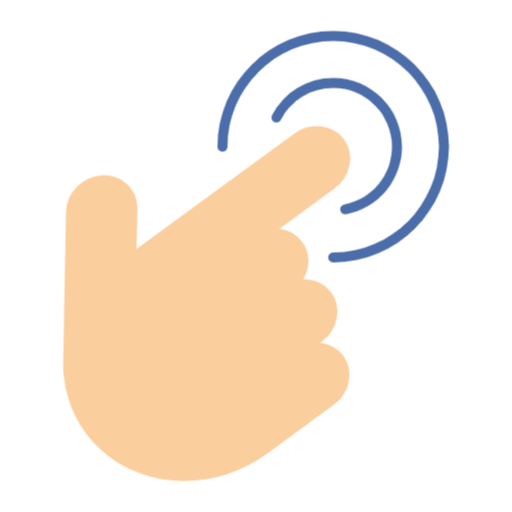 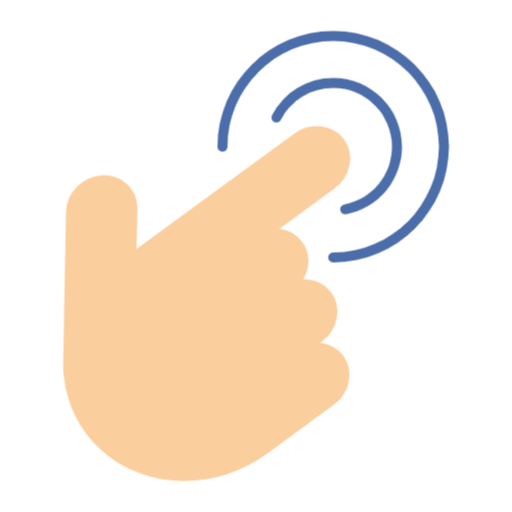 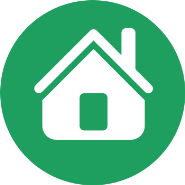 Quay lại
Hãy click vào 
ô tên chất
Hỗ trợ phát âm danh pháp Quốc tế
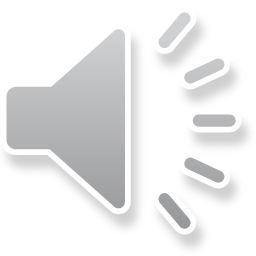 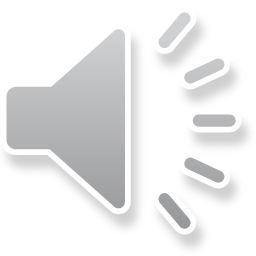 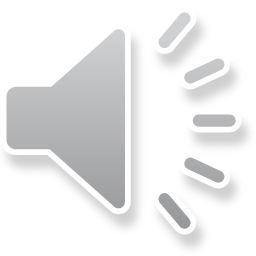 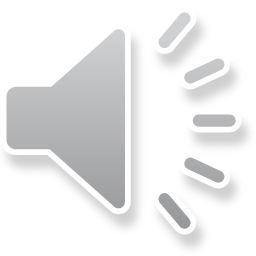 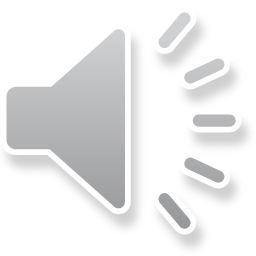 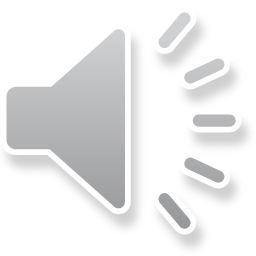 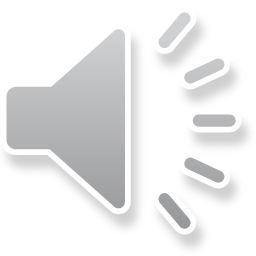 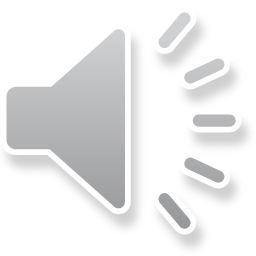 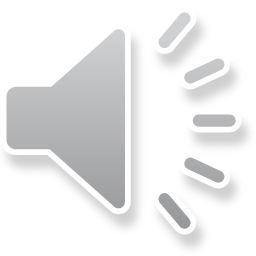 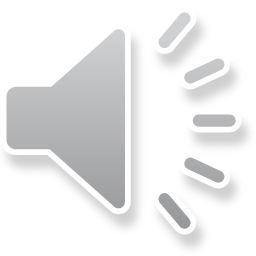 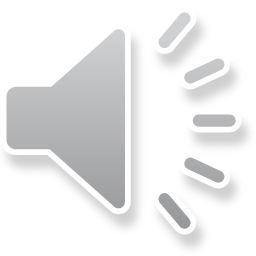 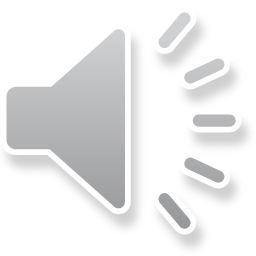 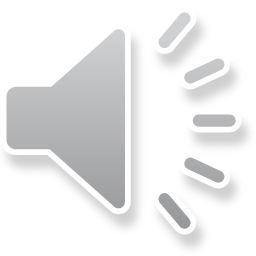 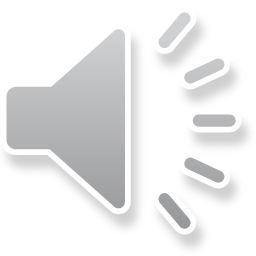 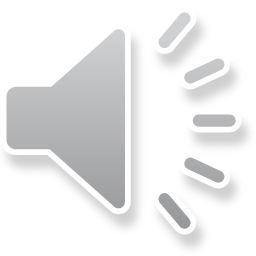 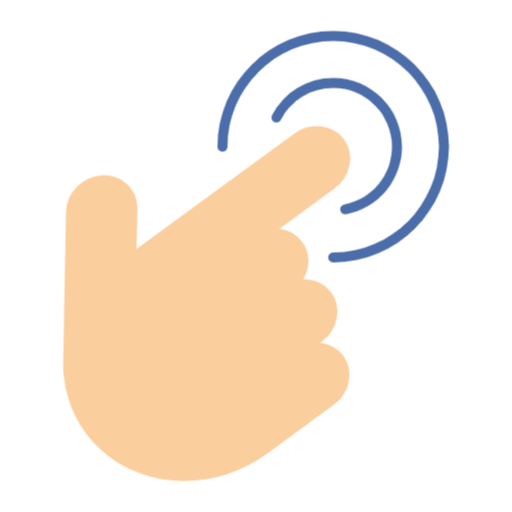 3. Base
Hydroxide
NaOH : Sodium hydroxide
Fe(OH)2 : Iron (II) hydroxide
Fe(OH)2 : Ferrous hydroxide
KOH : Potassium hydroxide
Fe(OH)3 : Iron (III) hydroxide
Ca(OH)2 : Calcium hydroxide
Fe(OH)3 : Ferric hydroxide
Ba(OH)2 : Barium hydroxide
Al(OH)3 : Aluminium hydroxide
Cu(OH)2 : Cupper (II) hydroxide
Cu(OH)2 : Cupric hydroxide
Mg(OH)2 : Magnesium hydroxide
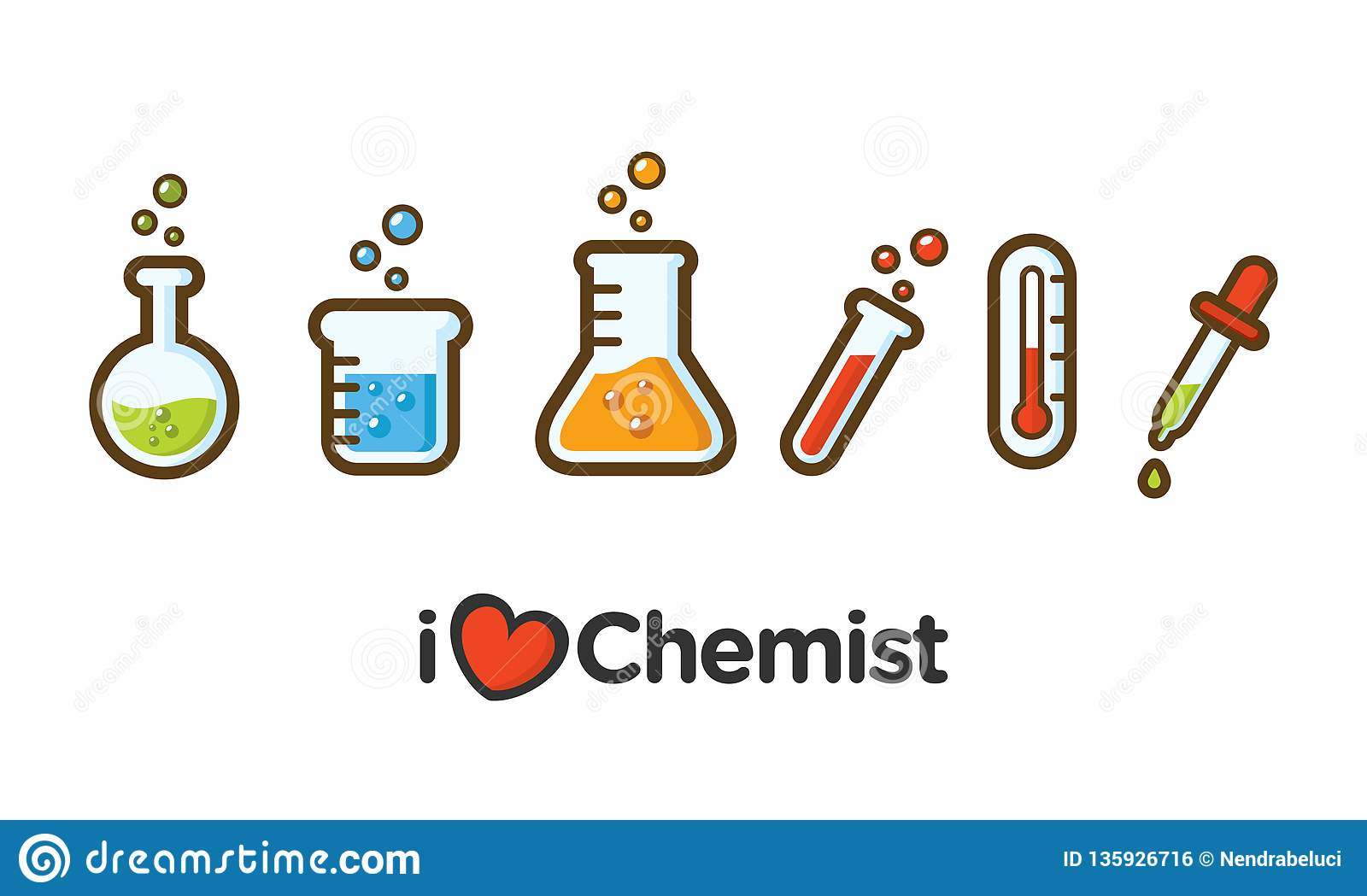 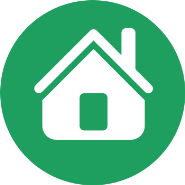 Quay lại
Hãy click vào 
ô tên chất
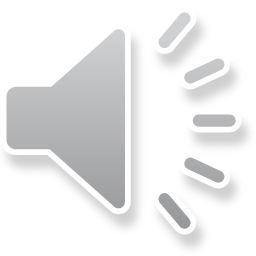 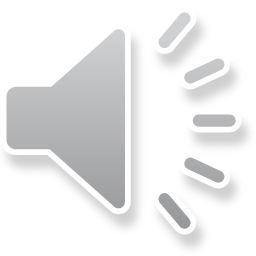 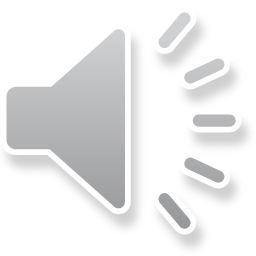 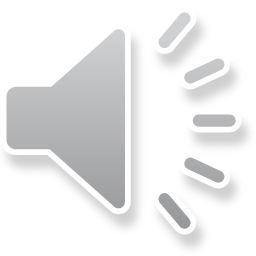 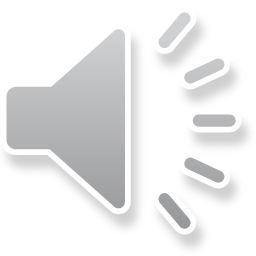 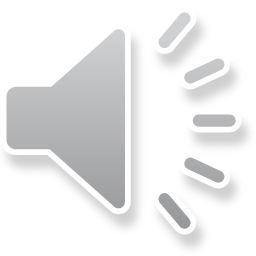 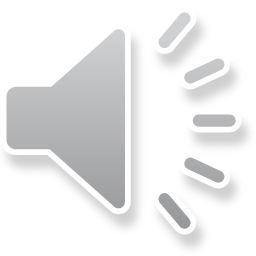 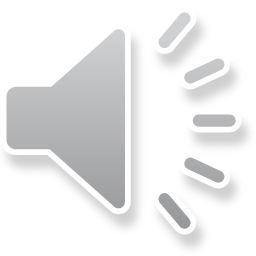 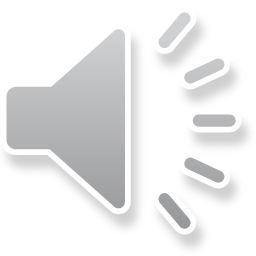 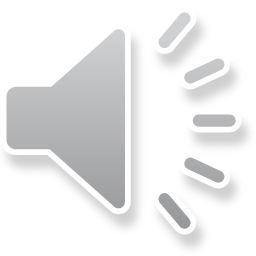 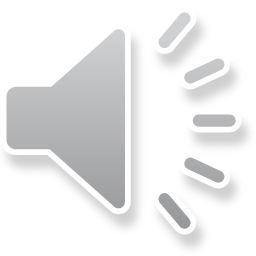 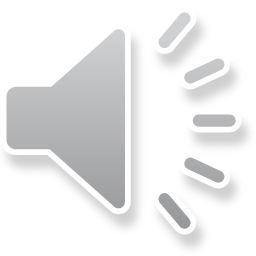 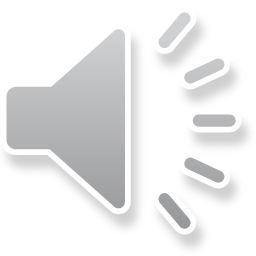 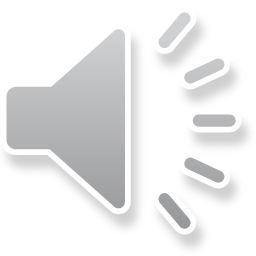 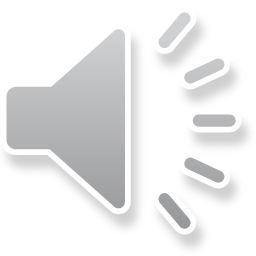 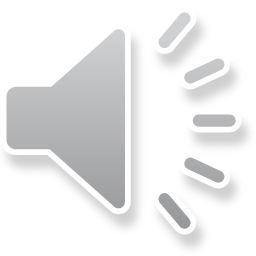 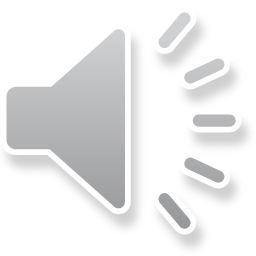 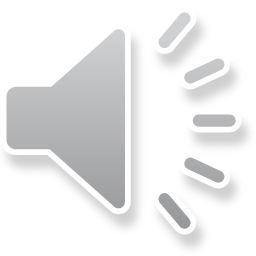 Hỗ trợ phát âm danh pháp Quốc tế
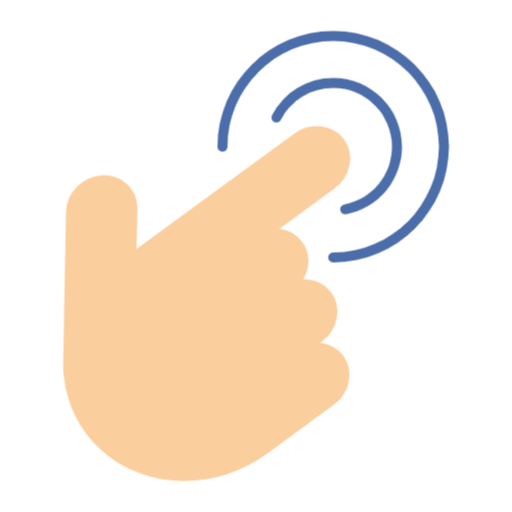 4. Acid
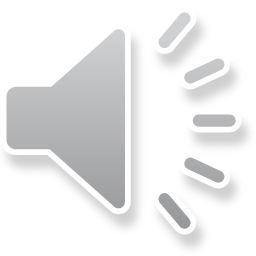 H2SO4 :  Sulfuric acid
HX : Hydrohalic acid
HClO :  Hypochlorous acid
H2SO3 :  Sulfurous acid
HCl : Hydrochloric acid
HClO2 :  Chlorous acid
HNO3 :  Nitric acid
HF : Hydrofluoric acid
HClO3 :  Chloric acid
HNO2 :  Nitrous acid
H2S : Hydrosulfuric Acid
HClO4 :  Perchloric acid
H3PO4 :  Phosphoric acid
H3PO3 :  Phosphorous acid
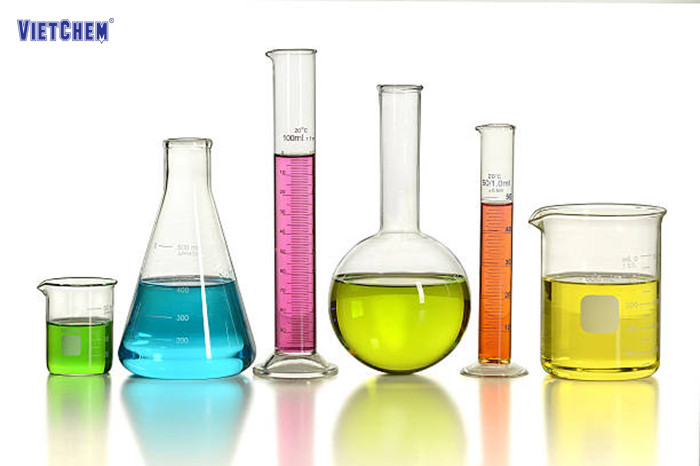 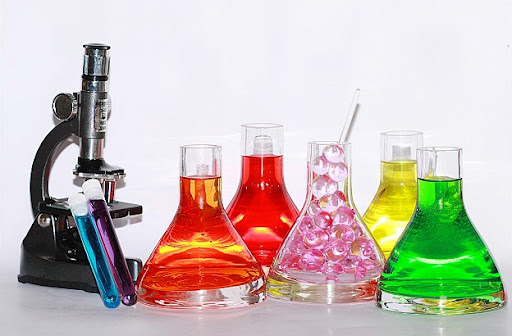 H2CO3 :  Carbonic acid
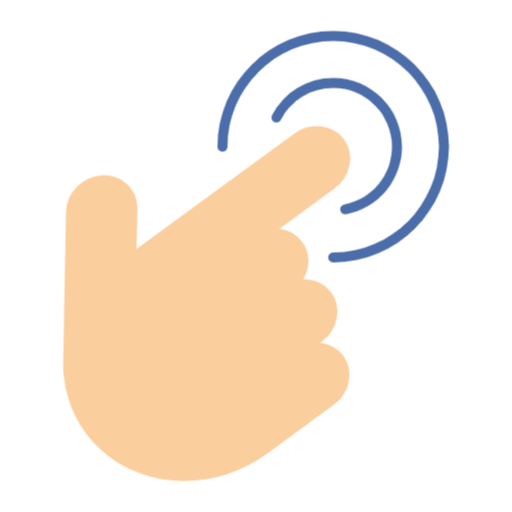 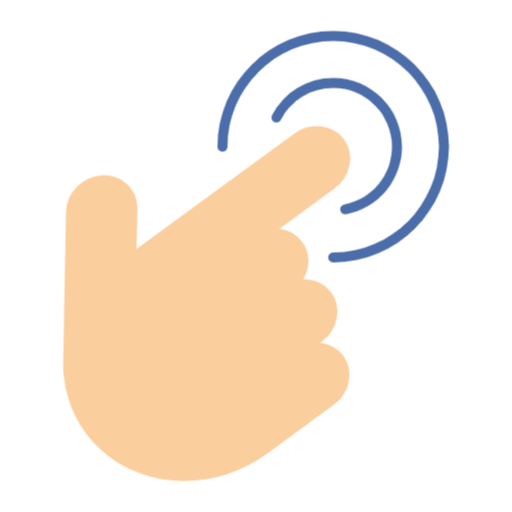 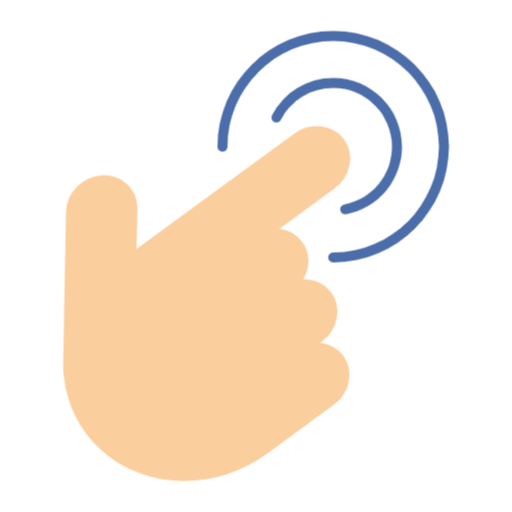 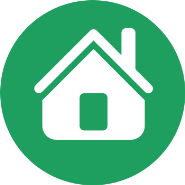 Quay lại
Hãy click vào 
ô tên chất
Hỗ trợ phát âm danh pháp Quốc tế
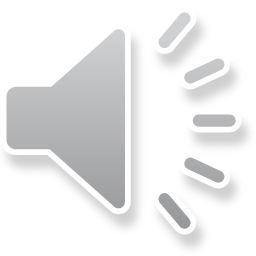 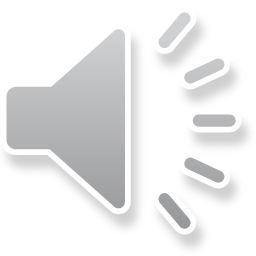 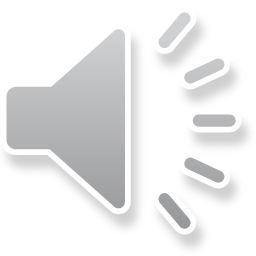 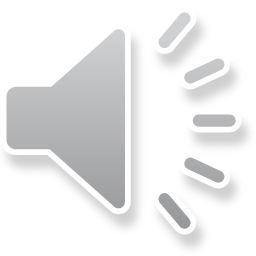 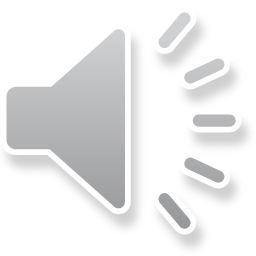 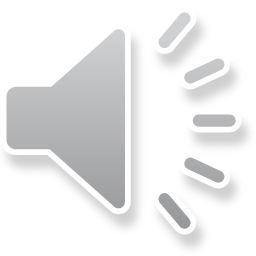 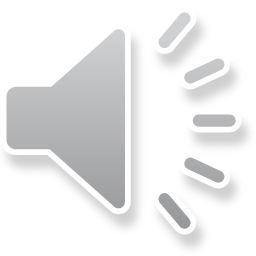 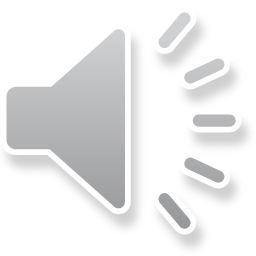 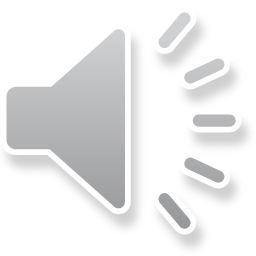 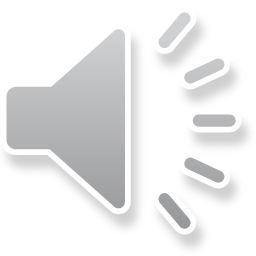 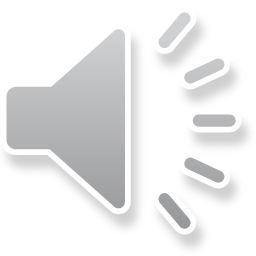 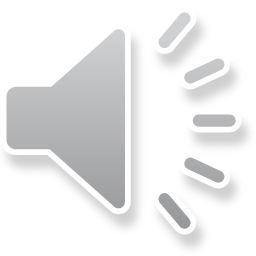 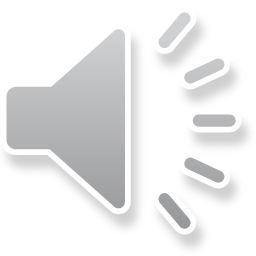 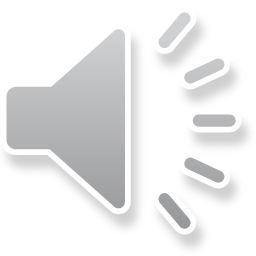 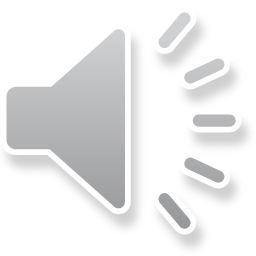 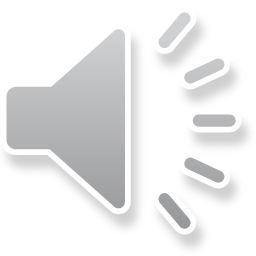 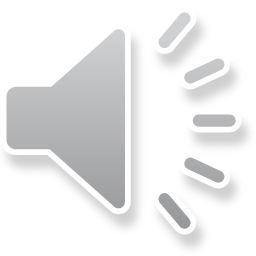 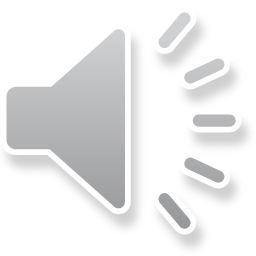 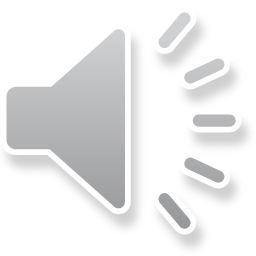 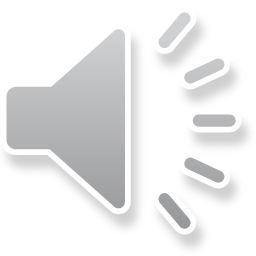 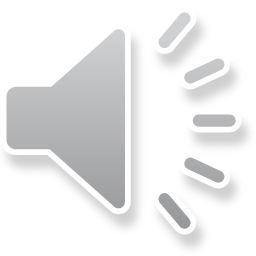 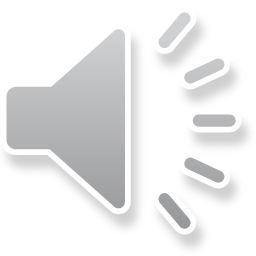 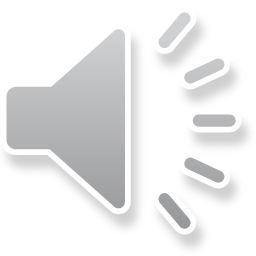 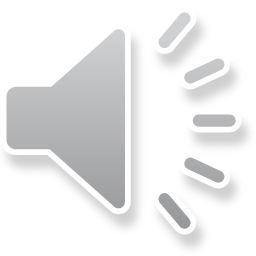 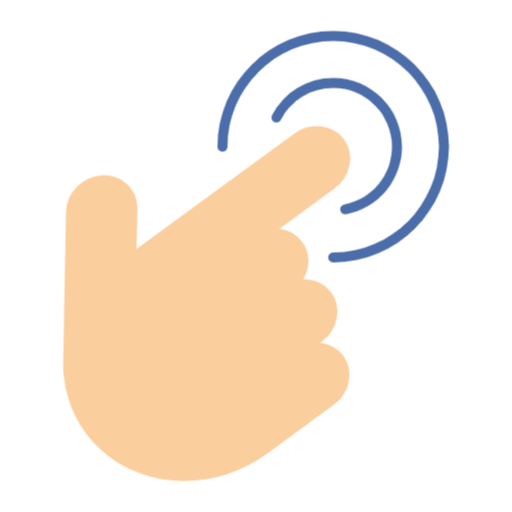 5. Tên nhóm nguyên tố/ion
‒F : Fluoride
‒HSO4 : Hydrogen sulfate
=SO4 : Sulfate
‒HSO4 : Bisulfate
=SO3 : Sulfite
‒Cl : Chloride
‒Br : Bromide
‒HCO3 : Hydrogen carbonate
‒NO3 : Nitrate
‒HCO3 : Bicarbonate
‒I : Iodide
‒NO2 : Nitrite
=S : Sulfide
=HPO4 : Hydrogen phosphate
≡PO4 : Phosphate
=C : Carbide
=CO3 : Carbonate
‒H2PO4 : Dihydrogen phosphate
≡N : Nitride
‒ClO3 : Chlorate
‒NH4 : Ammonium
≡P : Phosphide
≡CN : Cyanide
‒AlO2 : Aluminate
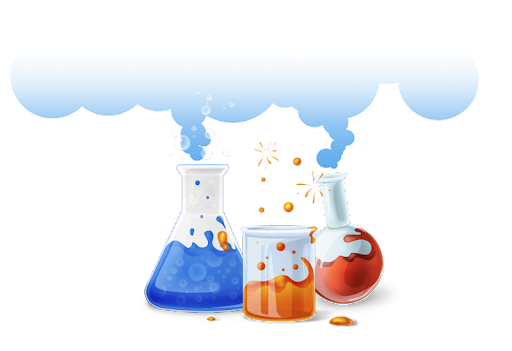 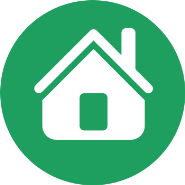 Quay lại
Hãy click vào 
ô tên chất
Hỗ trợ phát âm danh pháp Quốc tế
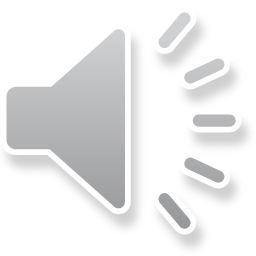 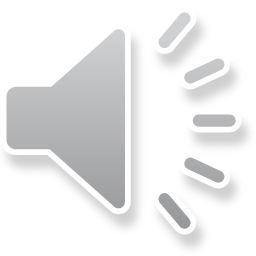 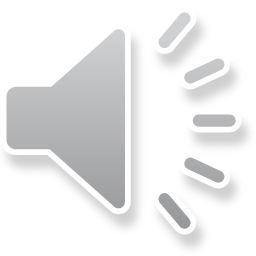 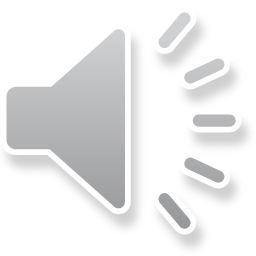 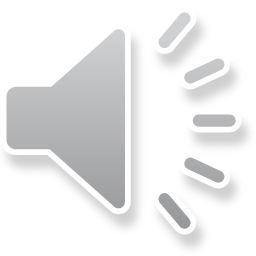 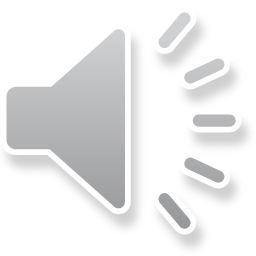 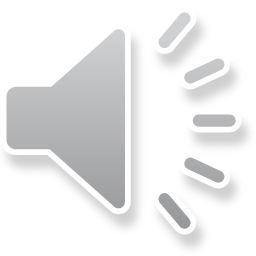 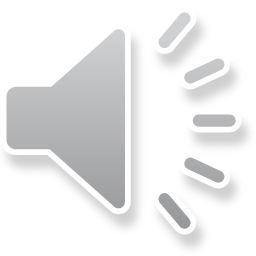 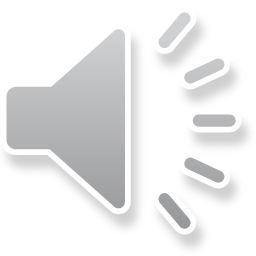 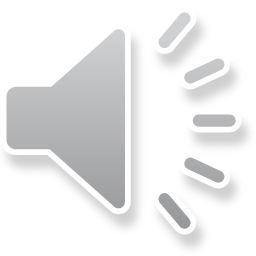 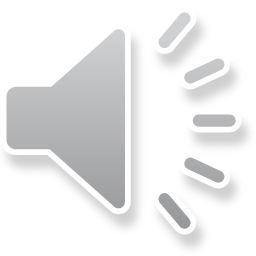 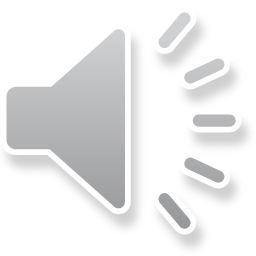 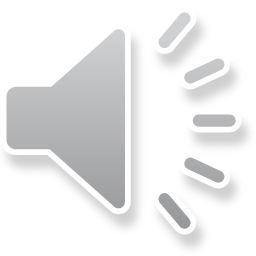 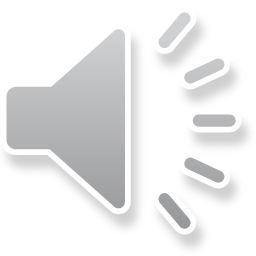 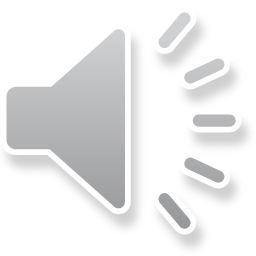 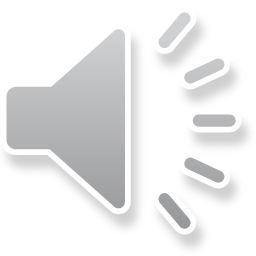 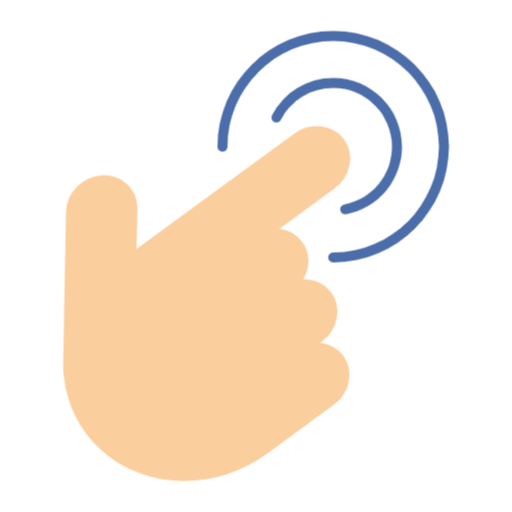 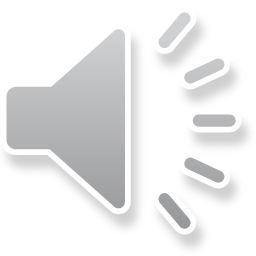 6. Salt (Muối)
Al4C3: Aluminium carbide
NaF: Sodium fluoride
CaC2: Calcium carbide
CuCl2: Copper (II) chloride
CuCl2: Cupric chloride
Zn3P2: Zinc phosphide
KCN: Potassium cyanide
FeBr3: Iron (III) bromide
FeBr3: Ferric bromide
Na2SO4: Sodium sulfate
AgI: Silver iodide
KHSO4: Potassium hydrogen sulfate
KHSO4: Potassium bisulfate
PbS: Lead sulfide
CaSO3: Calcium sulfite
Li3N: Lithium nitride
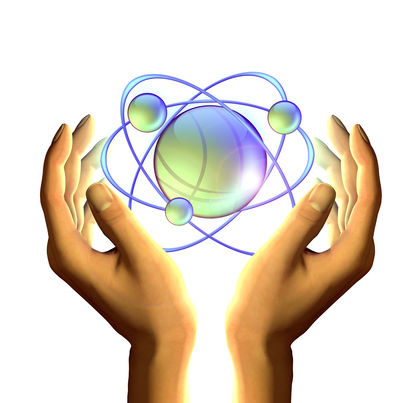 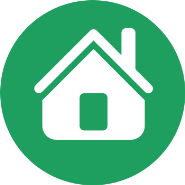 Tiếp theo
Quay lại
Hãy click vào 
ô nguyên tố
Hỗ trợ phát âm danh pháp Quốc tế
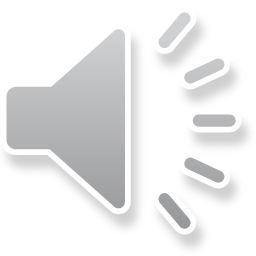 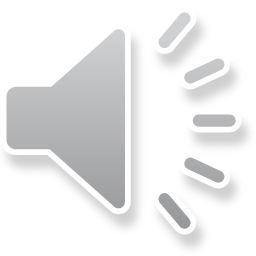 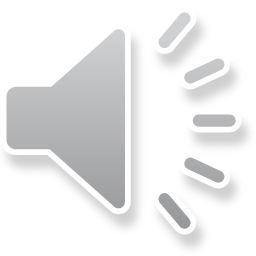 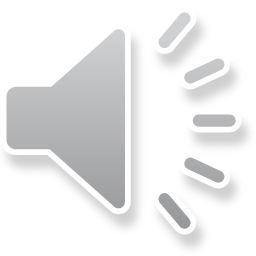 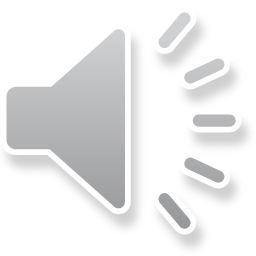 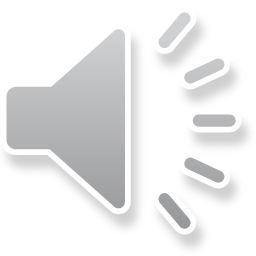 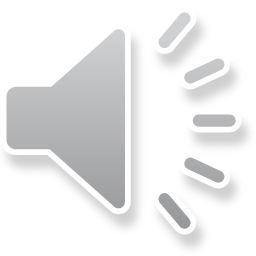 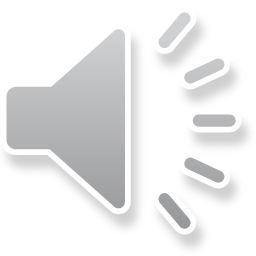 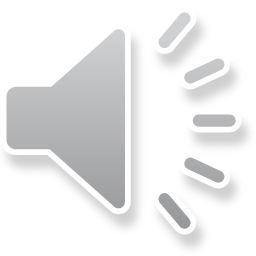 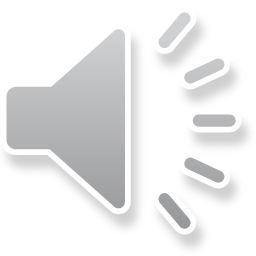 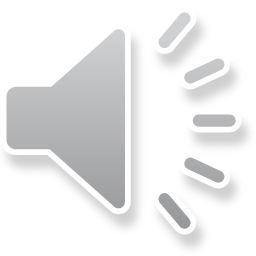 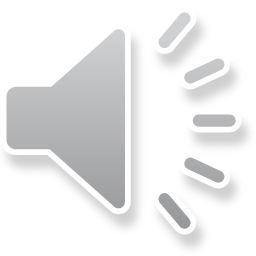 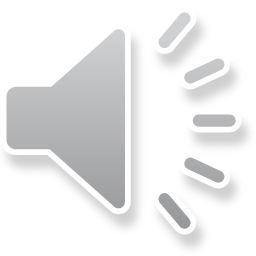 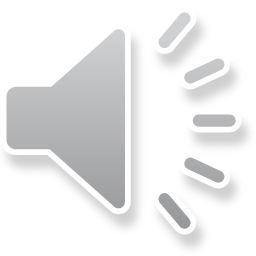 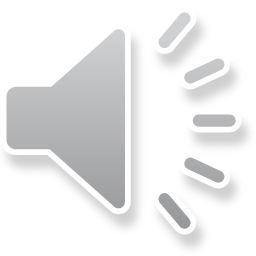 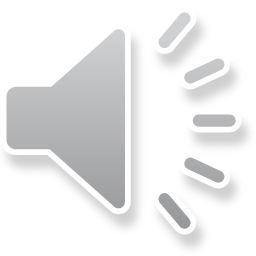 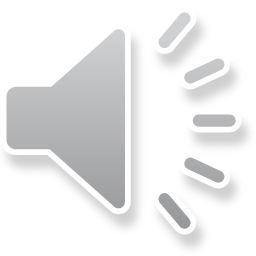 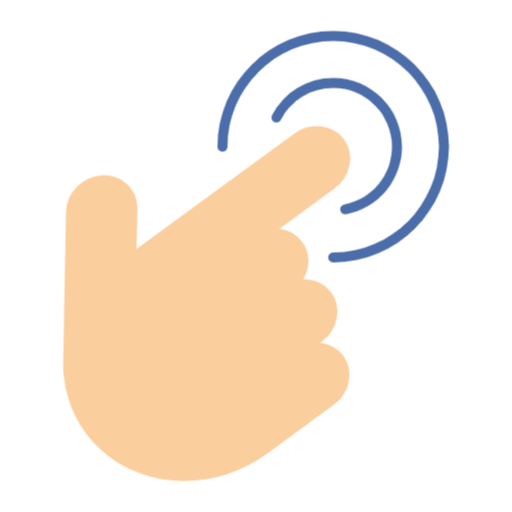 6. Salt (Muối)
Ag3PO4: Silver phosphate
AgNO3: Silver nitrate
Ca3(PO­4)2: Calcium phosphate
KNO2: Potassium nitrite
(NH­4)2HPO4: Ammonium hydrogen phosphate
KMnO4: Potassium permanganate
Ca(H2PO­4)2: Calcium dihydrogen phosphate
KClO3: Potassium chlorate
NaAlO2: Sodium aluminate
MgCO3: Magnesium carbonate
NaCl: Sodium chloride
NaHCO3: Sodium bicarbonate
NaClO: Sodium hypochlorite
Ba(HCO3)2: Barium hydrogen carbonate
K2CrO4: Potassium chlorate
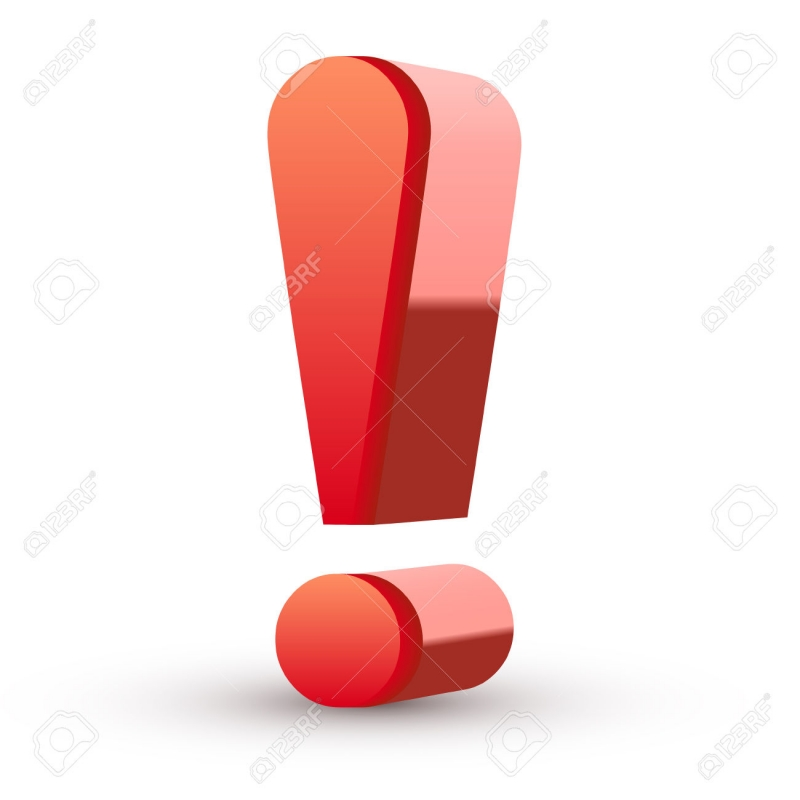 Ba(HCO3)2: Barium bicarbonate
K2CrO4: Potassium dichlorate
Nếu bị lỗi âm thanh.
Hãy lùi về một trang và quay lại
Hoặc thoát ra và vô lại
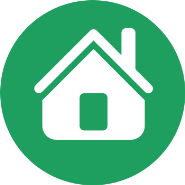 Quay lại
Hãy click vào 
ô nguyên tố
Hỗ trợ phát âm danh pháp Quốc tế
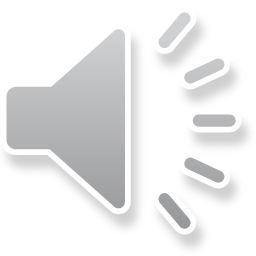 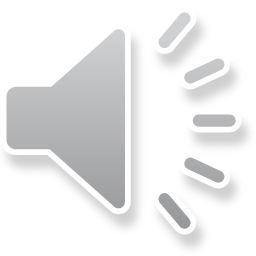 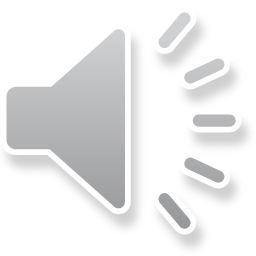 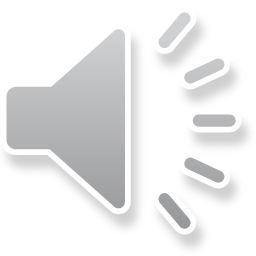 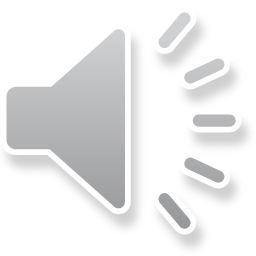 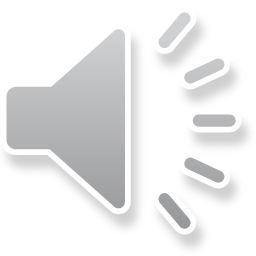 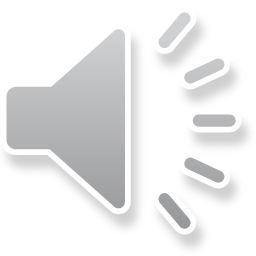 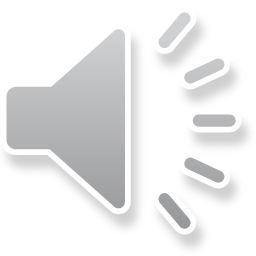 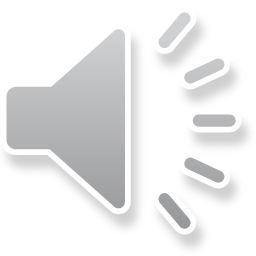 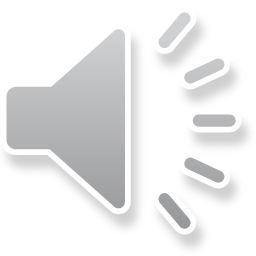 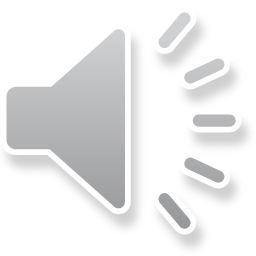 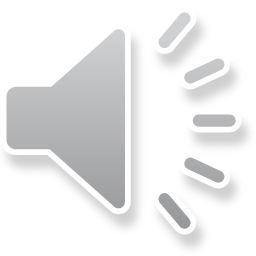 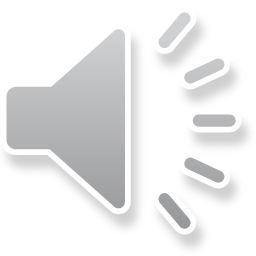 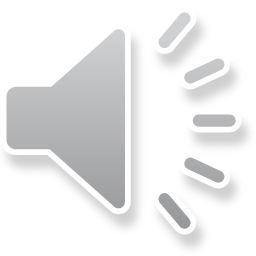 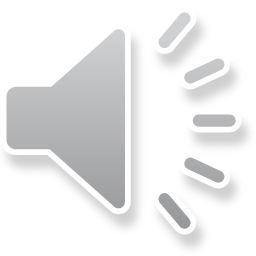 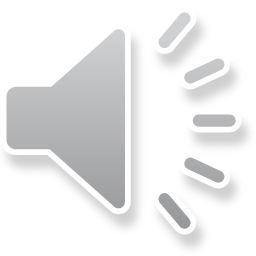 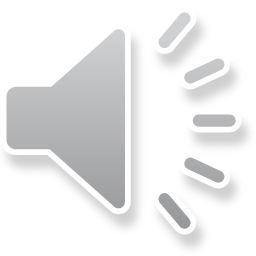 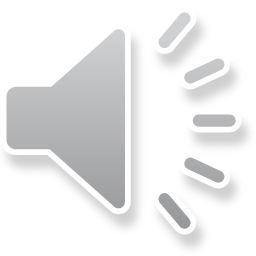 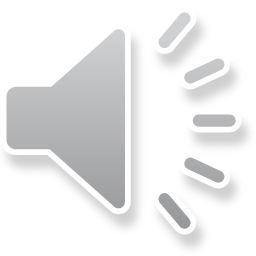 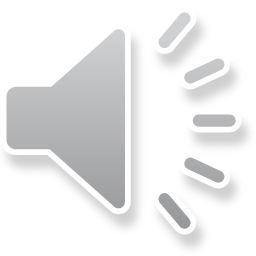 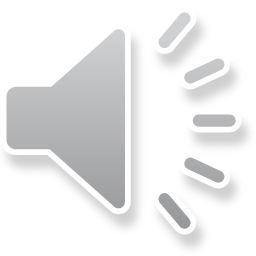 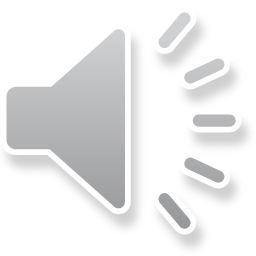 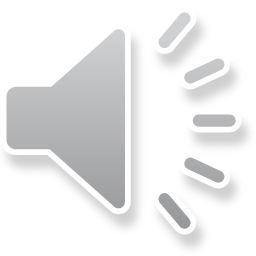 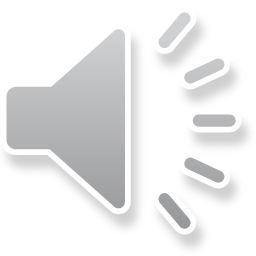 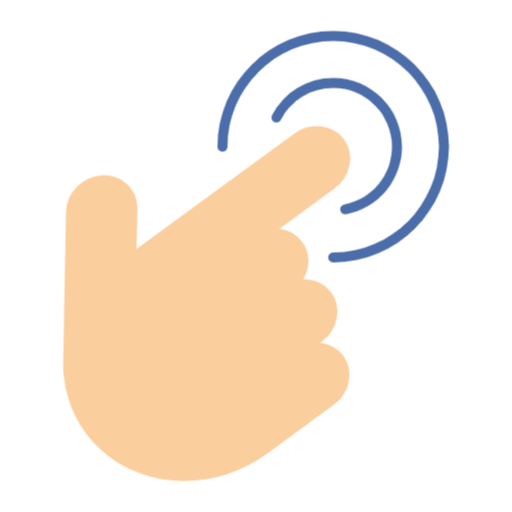 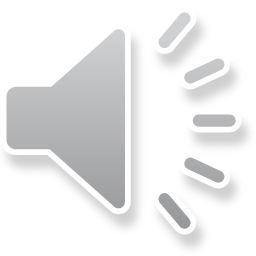 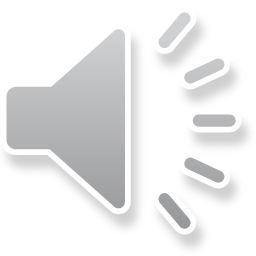 Ore (quặng)
7. Một số chất thường gặp
Hematite : Fe2O3
Hydrogen fluoride (gas): HF
Solid (rắn)
Magnetite : Fe3O4
Sulfur hexafluoride : SF6
Liqid (lỏng)
Siderite : FeCO3
Gas (khí)
Hydrogen chloride (gas): HCl
Pyrite : FeS2
Solution (dung dịch)
Carbon tetrachloride: CCl4
Thermite: Fe2O3 và Al
Chloroform: CHCl3
Mixture (hỗn hợp)
Bauxite : Al2O3
Ammonia: NH3
Powder (bột)
Cryolite : NaAlF6
Phenolphthalein
Reacts (phản ứng)
Purple litmus paper (quỳ tím)
Calcite : CaCO3
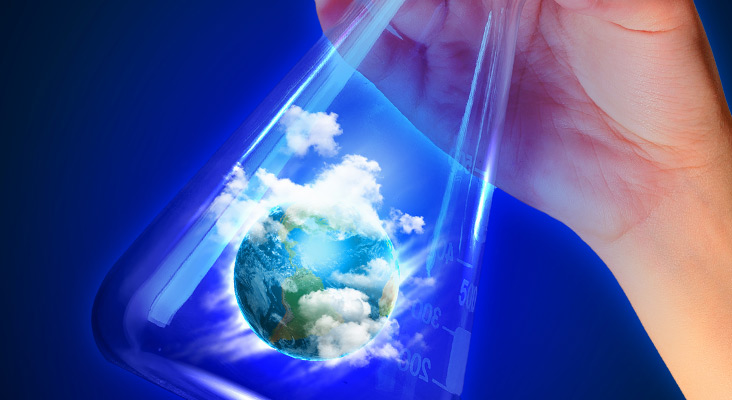 Magnesite : MgCO3
Dolomite: CaCO3.MgCO3
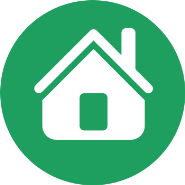 Quay lại
Hãy click vào 
ô tên chất